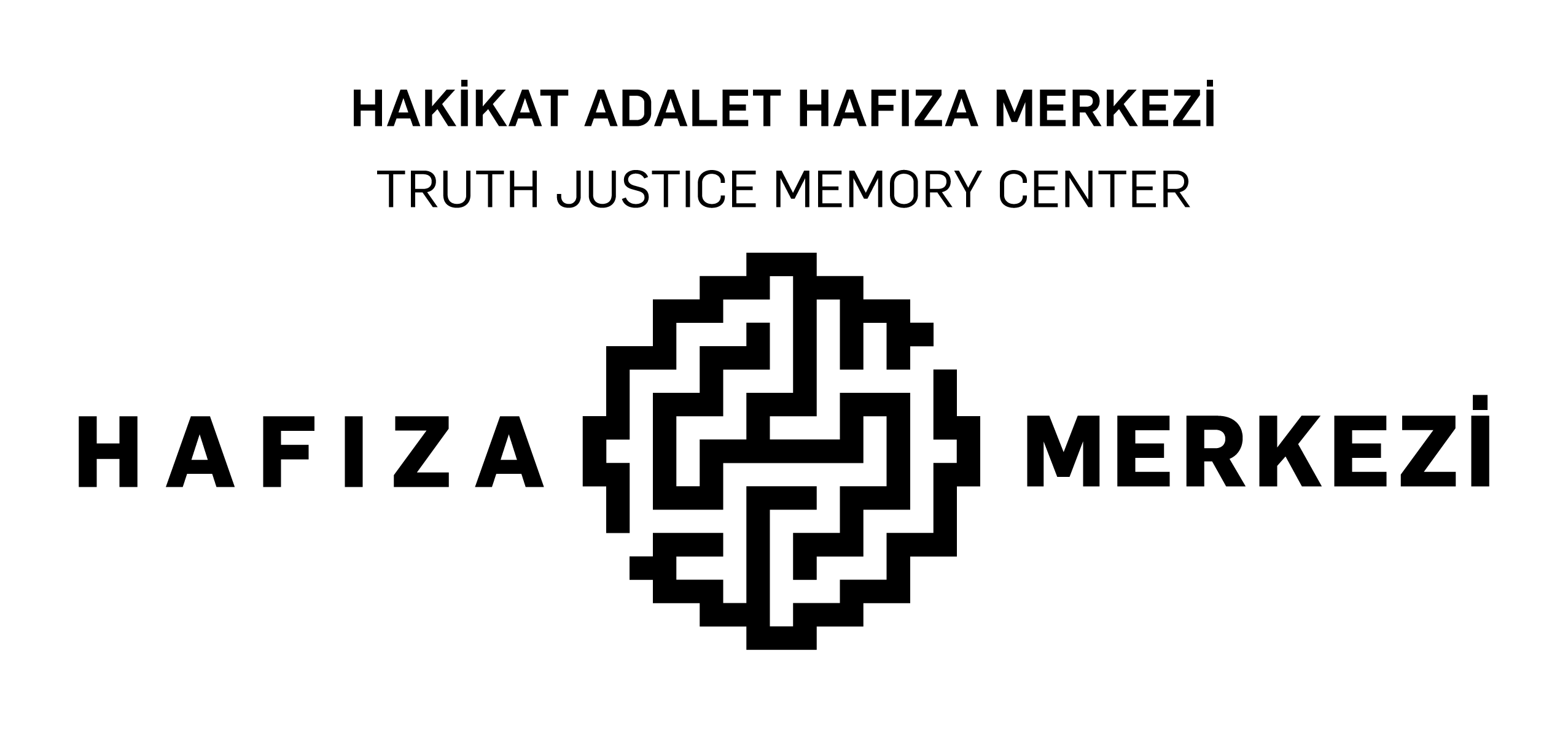 Joint briefing to the Committee of Ministers1 March 2024Öner and Türk Group (Appl. No. 51962/12)Nedim Şener Group (Appl. No. 38270/11)Altuğ Taner Akçam Group (Appl. No. 27520/07)Artun and Güvener Group (Appl. No. 75510/01)Işıkırık Group (Appl. No. 41226/09)
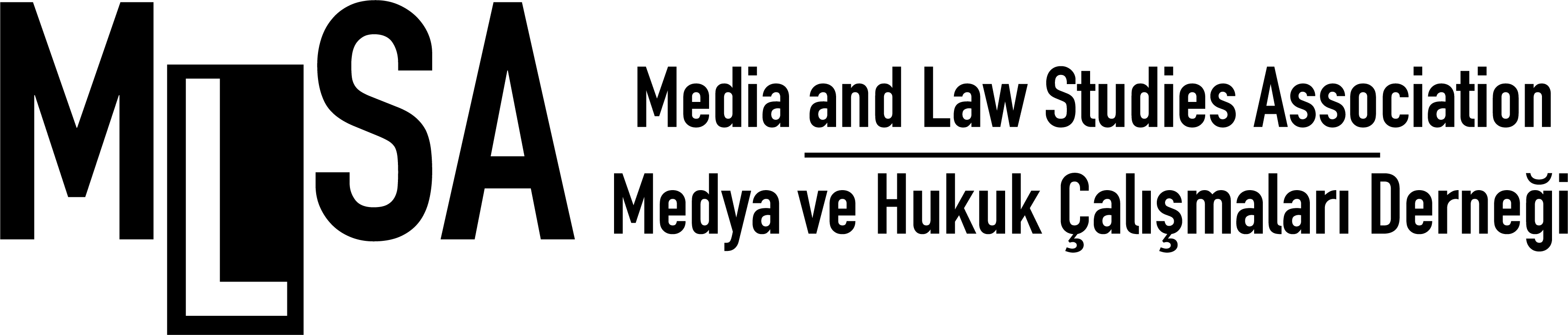 Group of cases
TCC = Turkish Criminal Code
ATL= Anti-Terrorism Law
CCP= Code on Criminal Procedure
Joint Rule 9.2 Submissionsubmission on behalf of 17 NGOs
Truth Justice Memory Center (Hakikat Adalet Hafıza Merkezi)
Civil Rights Defenders
Initiative for Freedom of Expression (Düşünce Suçuna Karşı Girişim - IFOX)
Association for Monitoring Equal Rights (Eşit Haklar İçin İzleme Derneği - ESHID)
The Rights Initiative (Hak İnisiyatifi Derneği)
Human Rights Association Istanbul Branch (İnsan Hakları Derneği İstanbul Şubesi)
Women’s Time Association (Kadın Zamanı Derneği)
Lambdaistanbul LGBTI+ Solidarity Association (Lambdaistanbul LGBTİ+ Dayanışma Derneği)
Media and Law Studies Association (Medya ve Hukuk Çalışmaları Derneği - MLSA)
P24 Independent Journalism Association (P24 Bağımsız Gazetecilik Derneği)
Research Institute on Turkey (RIT)
Roma Memory Studies Association (Roman Hafıza Çalışmaları Derneği - Romani Godi)
Social Policy, Gender Identity and Sexual Orientation Studies Association (Sosyal Politika, Cinsiyet Kimliği ve Cinsel Yönelim Çalışmaları Derneği - SPoD LGBTİ+)
Foundation for Society and Legal Studies (Toplum ve Hukuk Araştırmaları Vakfı - TOHAV)
Turkey Human Rights Litigation Support Project (Türkiye İnsan Hakları Davalarına Destek Projesi)
University Queer Research and LGBTI+ Solidarity Association (Üniversiteli Kuir Araştırmaları ve LGBTİ+ Dayanışma Derneği - ÜniKuir)
Life Memory and Freedom Association (Yaşam Bellek Özgürlük Derneği)
Öner and Türk group of cases
Article 6 § 2 of ATL- printing of statements made by a terrorist organization
Amendment added in 2013:  “condoning, praising or encouraging methods [using] coercion, violence or threats” 

Article 7 § 2 of ATL - propaganda in favour of an illegal organisation
Amendment added in 2013: “by justifying, praising or encouraging the use of methods constituting coercion, violence or threats”
Amendment added in 2019: “Expressions of thought that do not exceed the limits of reporting or for the purpose of criticism shall not constitute a crime”
No new amendment, continuing violations
Öner and Türk group of cases
Article 215 of CC - praising an offence or an offender
Amendment added in 2013: “…provided that there emerges an imminent and clear danger to the public order”
No new information provided

Article 216 of CC - provoking the public to hatred, hostility, denigrating a section of the public on grounds of social class, race, religion, sect, gender or regional differences
No amendment
No information provided in the action plan
Öner and Türk group of cases
Article 6 § 1 of ATL - disclosing or publishing the identities of officials on counter-terrorism duties, or identifying such persons as targets
Ambiguous wording, increasing use against journalists and rights defenders
Previously examined before the ECtHR and the CM
Işıkırık group of cases
Article 220 § 6 of the CC - committing an offense on behalf of an organization without being a member
Hamit Yakut pilot judgment of the Constitutional Court (2021) – not implemented by the Parliament
Annulment by the Constitutional Court (2023) – comes into force on 8 April 2024
Legislative proposal (currently before Parliament) offers no change

Article 220 § 7 of the CC - aiding and abetting an organization willingly and knowingly without belonging to its structure
Amendment added in 2013: “by justifying, praising or encouraging the use of methods constituting coercion, violence or threats”
The Constitutional Court found it meets the legality requirement
No new amendment foreseen
Işıkırık group of cases
Government is reinstating the exact same provision as the Article 220/6
Altuğ Taner Akçam group of cases
Article 301 of the CC - publicly denigrating the Turkish nation or the organs and institutions of the state, including the judiciary and the army
Amended in 2008: denigrating “Turkish nation” instead of “Turkishness”, lower sentences + authorization from Ministry of Justice required for investigation
The ECtHR found the provision does not meet the “quality of law” requirement since “its unacceptably broad terms result in a lack of foreseeability as to its effects” (Altuğ Taner Akçam v. Turkey, § 95) 
Despite calls from the CM, no new amendment since the Taner Akçam judgment
Artun and Güvener group of cases
Article 125 of the CC – insulting
No new amendment

Article 299 of the CC – insulting the President
No new amendment
Action plan argues that “no abolishment is required” and Ministry of Justice authorization required for prosecution functions as a filtering mechanism
 latest CM decision calling for the abrogation of Article 299
Nedim Şener group of cases
Group focuses on pre-trial detention of individuals, mainly journalists, without relevant and sufficient reasons, on serious charges (offenses against the constitutional order, establishing organizations for the purpose of committing crimes)

Article 100 of the Code on Criminal Procedure
Pre-trial detention used as a punitive measure and no concrete evidence sought
Lower courts even find Article 100 insufficient
CM called for the judiciary to “rely on concrete evidence justifying strong suspicion when placing individuals in detention”
Main concerns
“Expressions of thought that do not exceed the limits of reporting or for the purpose of criticism shall not constitute a crime” - similar phrases added over the years had no positive impact
Broad wording of provisions and arbitrary conduct of the judiciary
Troubling approach associating any dissenting opinion with terrorism
Circumventing provisions
Non-implementation of Constitutional Court judgments
Individual applications
Annulment decisions – Parliament reluctant to make required legislative changes in a Convention-compliant manner
Freedom of expression cases trial monitoring program
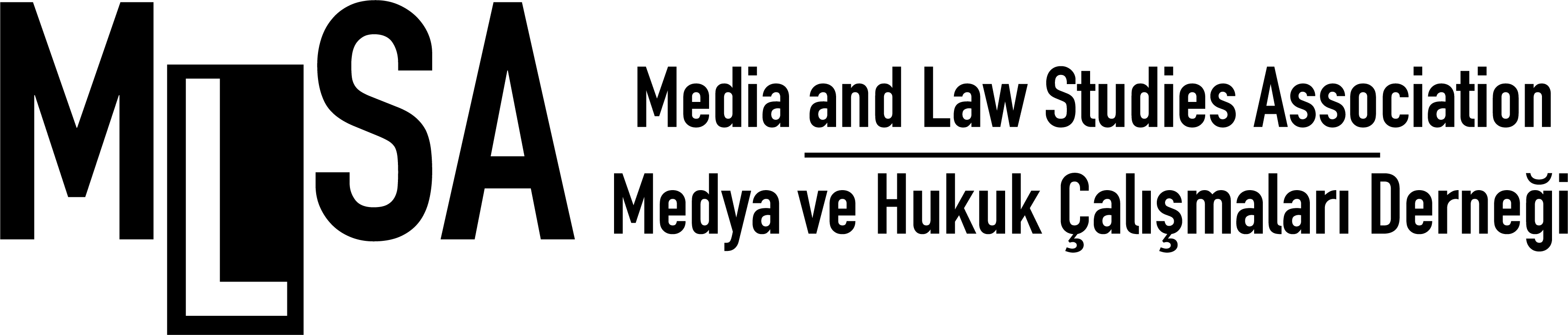 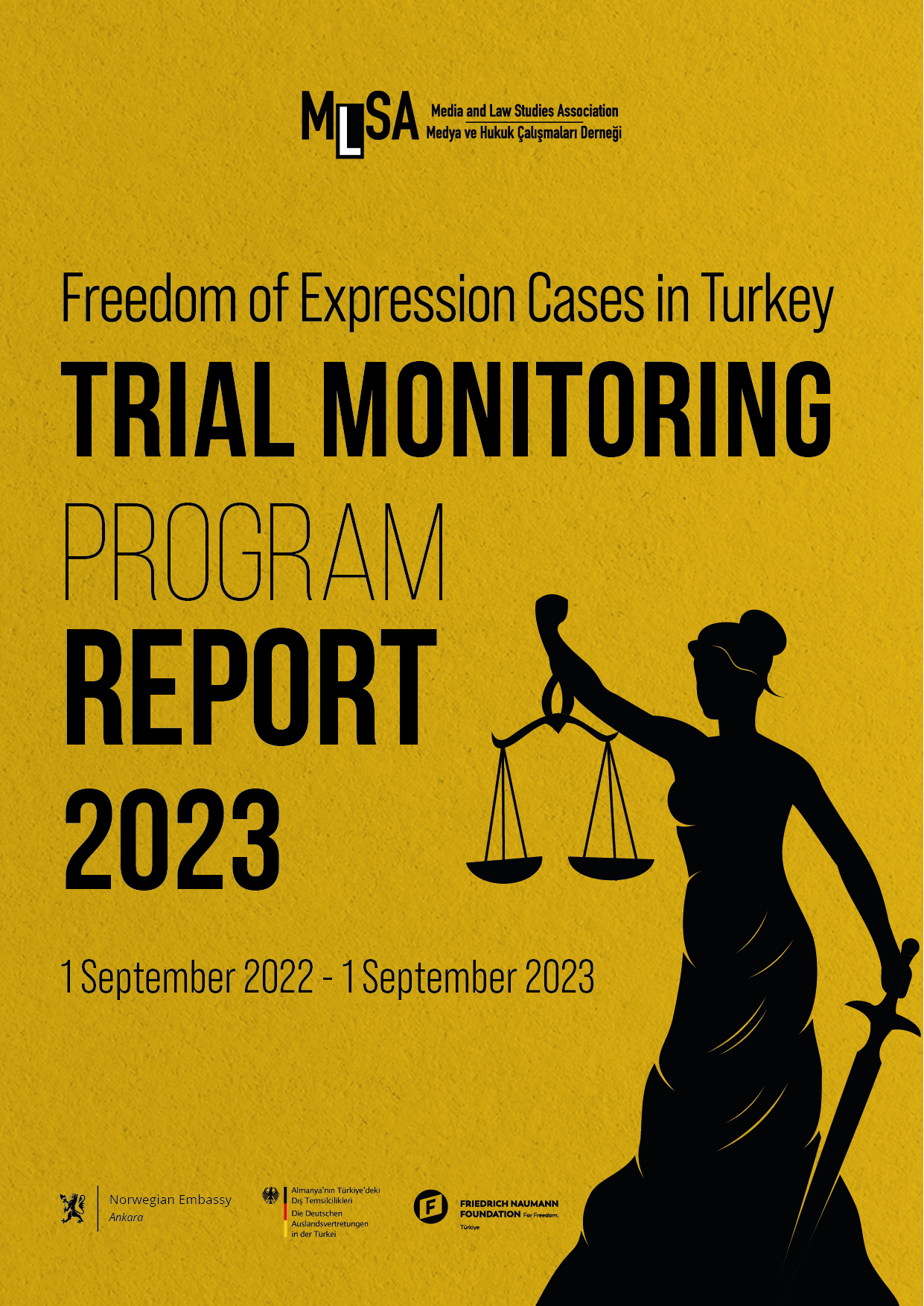 KEY FINDINGS
Öner and Türk v. Türkiye: Terrorism charges still the primary charge against freedom of expression in Turkey. 
Işıkırık v. Türkiye: Annulled Article 220/6 of TPC is being reinstated and circumvented by Article 220/7.
Nedim Şener v. Türkiye: Detention is used as a punishment mechanism in freedom of expression cases.
ÖNER AND TÜRK GROUP
Terror charges are the most frequent charge in freedom of expression cases by making up for almost half of all the charges - 103 cases.

Terrorist propaganda (Anti Terror Law – 7§2) is the second crime most often prosecuted in the report – 46 cases (%15). 

The government introduced amendments in 2019 to the article but courts are still failing to differentiate between terrorist propaganda and news content.
ÖNER AND TÜRK GROUP
Terrorist organisation membership (7§1)
Main charge in 10% of all cases

Targeting those involved in counter-terrorism efforts (6§1)
First detention of a journalist under this article: Fırat Can Arslan
12 cases filed under this provision
ÖNER AND TÜRK GROUP
Circumventing implementation
Targeting the individuals involved in counterterrorism 
(Anti Terrorism Law – 6§1) 

is being used to circumvent the other provisions reviewed by the committee. 

It was charged 12 times in last period.
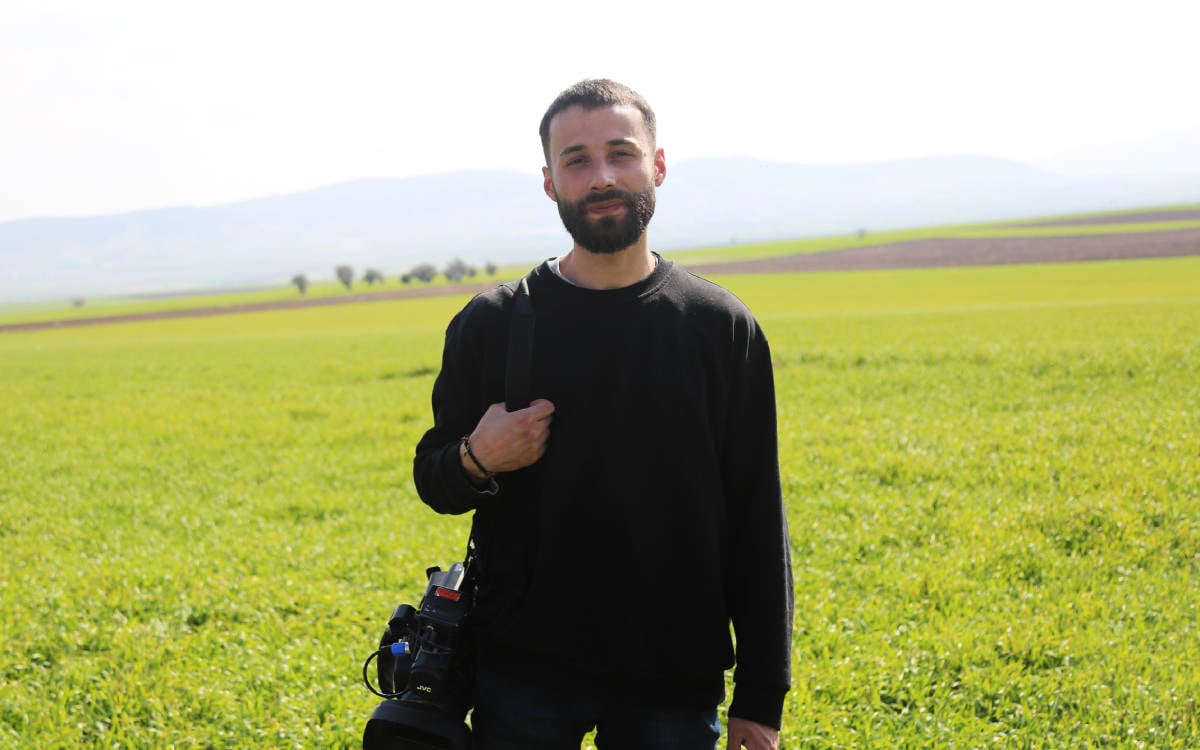 CASE OF FIRAT CAN ARSLAN
First journalist ever detained under this charge.
Against the Criminal Procedure Code, the judge and the prosecutor in Diyarbakır 18 Journalists Trial were married and appointed to another city. 

When Fırat Can Arslan shared the news by posting the Official Gazette’s appointment section on twitter, he was charged with targeting and detained for 100 days. 

Subsequently acquitted in the first hearing.
ÖNER AND TÜRK GROUP
Circumventing implementation
Terrorist organization membership
(Anti Terrorism Law – 7§1) 

is being used to circumvent the other provisions reviewed by the committee. 

Evidence used in connection to these charges are mostly composed of news articles and social media posts.

It was used in almost 10 % of all freedom of expression cases.

In total, in 3 cases, 5 defendants were sentenced to 31 years, 3 months and 9 days in total.
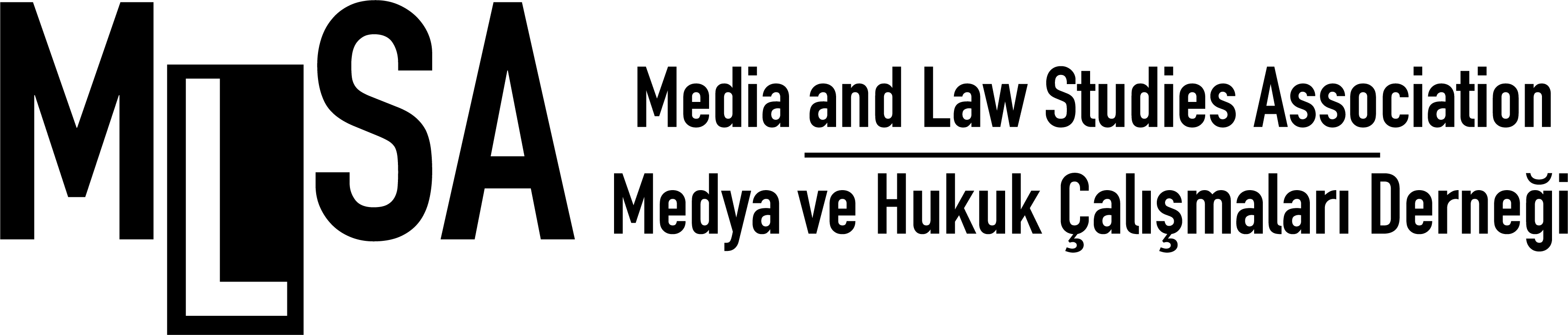 Evidence of terrorist membership
Işıkırık v. Türkiye Group
Article 220/6 of TPC: committing a crime on behalf of a criminal organization without being a member
In one case, four journalists were sentenced to 11 years due to this charge

Article 220/7 of TPC: willingly aiding a criminal organization
In two freedom of expression cases, 32 defendants were sentenced to almost 103 years imprisonment on this charge.
Nedim Şener v. Türkiye Group
Number of detained journalists is misleading without context

Compared to last year the detained defendants increased by 150%

Dicle Müftüoğlu was imprisoned without her lawyer being allowed to make a defense statement in the first hearing.
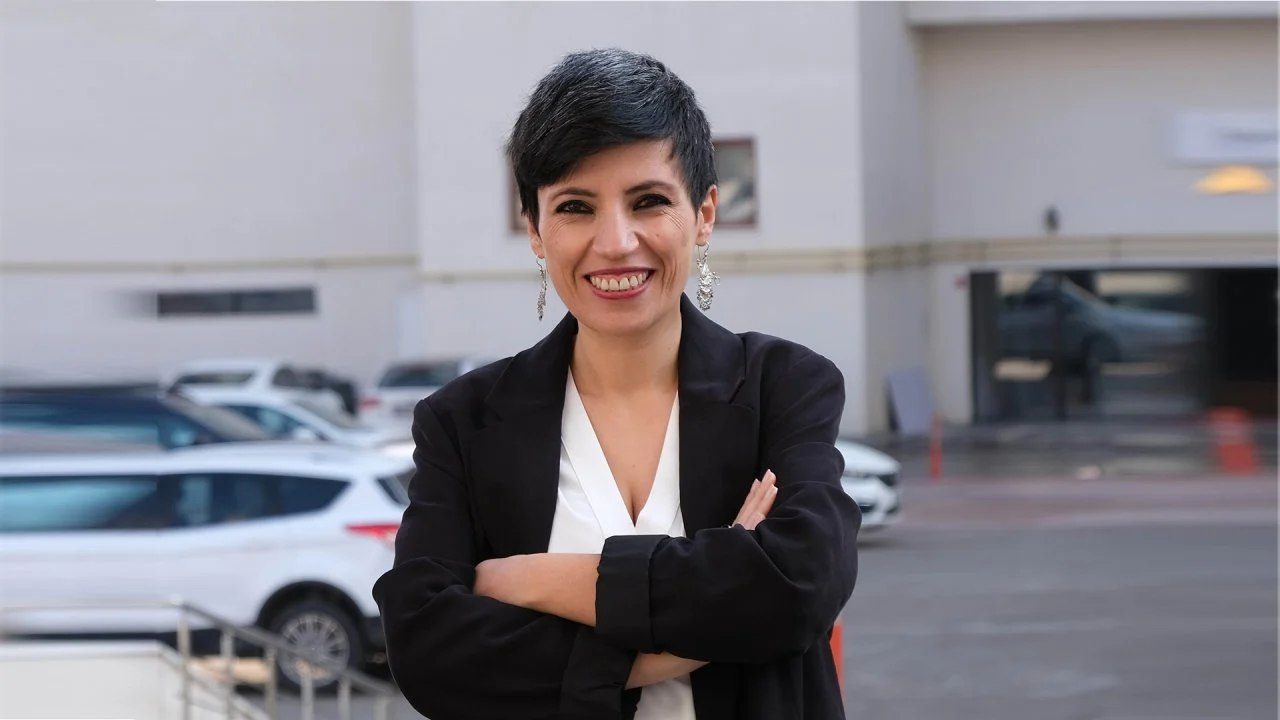 Case of Dicle Müftüoğlu
Imprisoned since April 2023

Her case is only composed of her journalistic activities.

No evidence was produced during her detention. 

The Court ordered the continuation of her detention without obtaining her lawyers’ defense.

She was released yesterday.
Case of Diyarbakır 18 Journalists
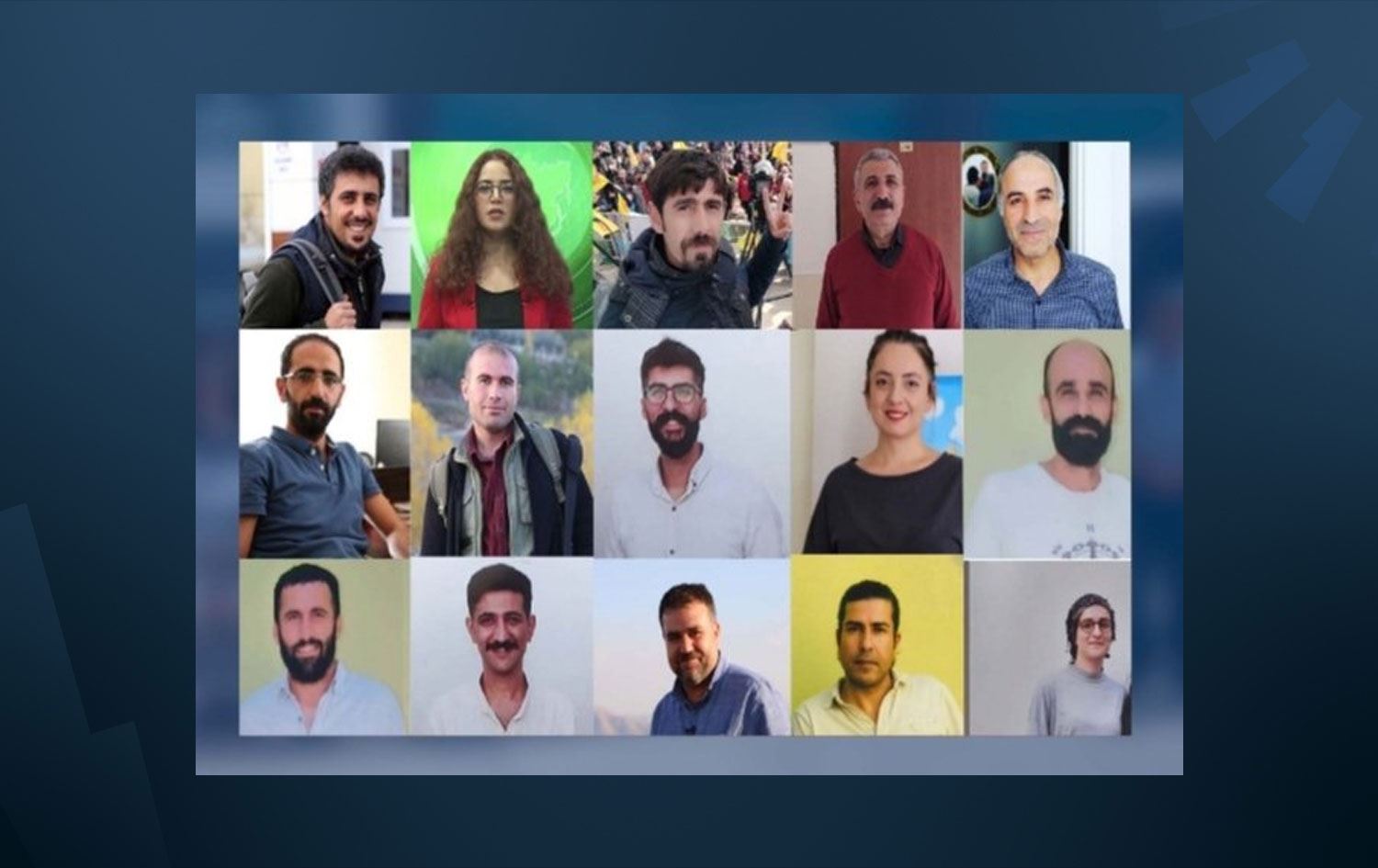 Detained in June 2022

No indictment was filed for 9 months

First hearing after 13 months

Released after the first hearing

13 months detention
Selected examples: Öner and Türk group of cases
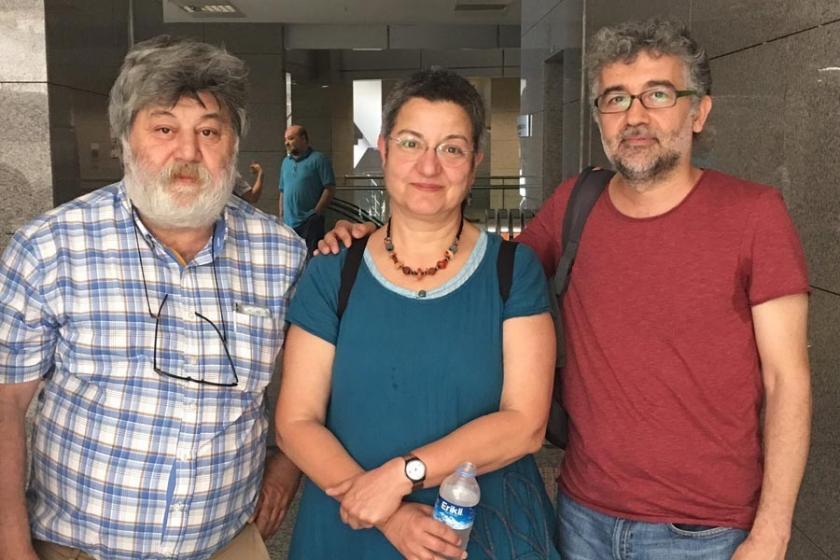 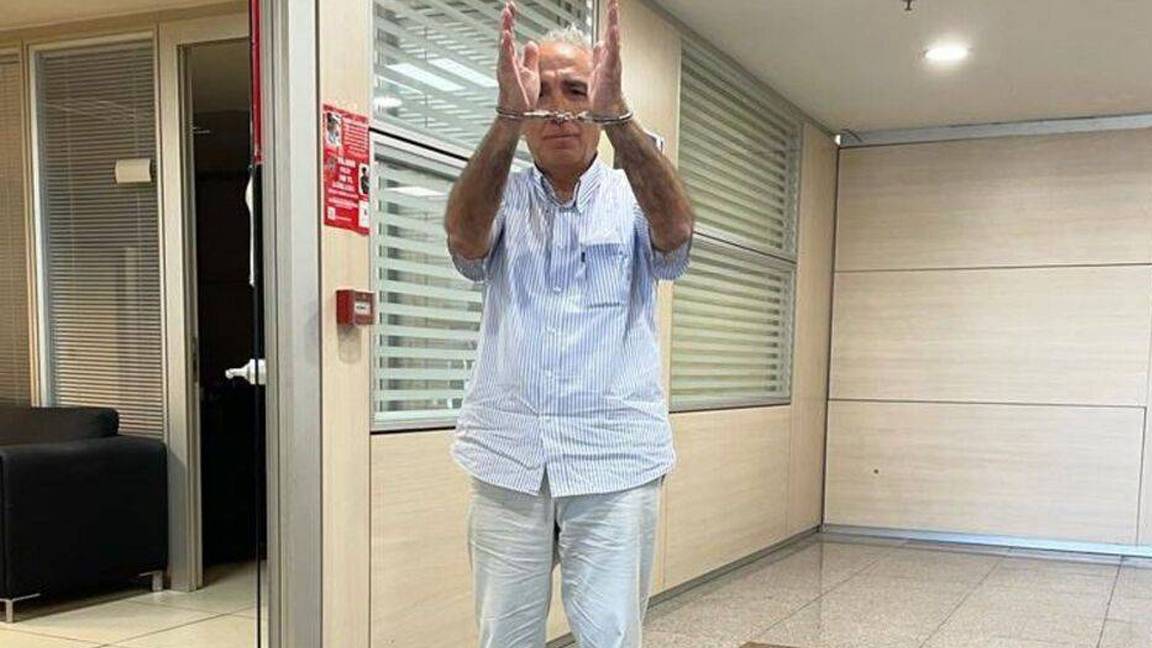 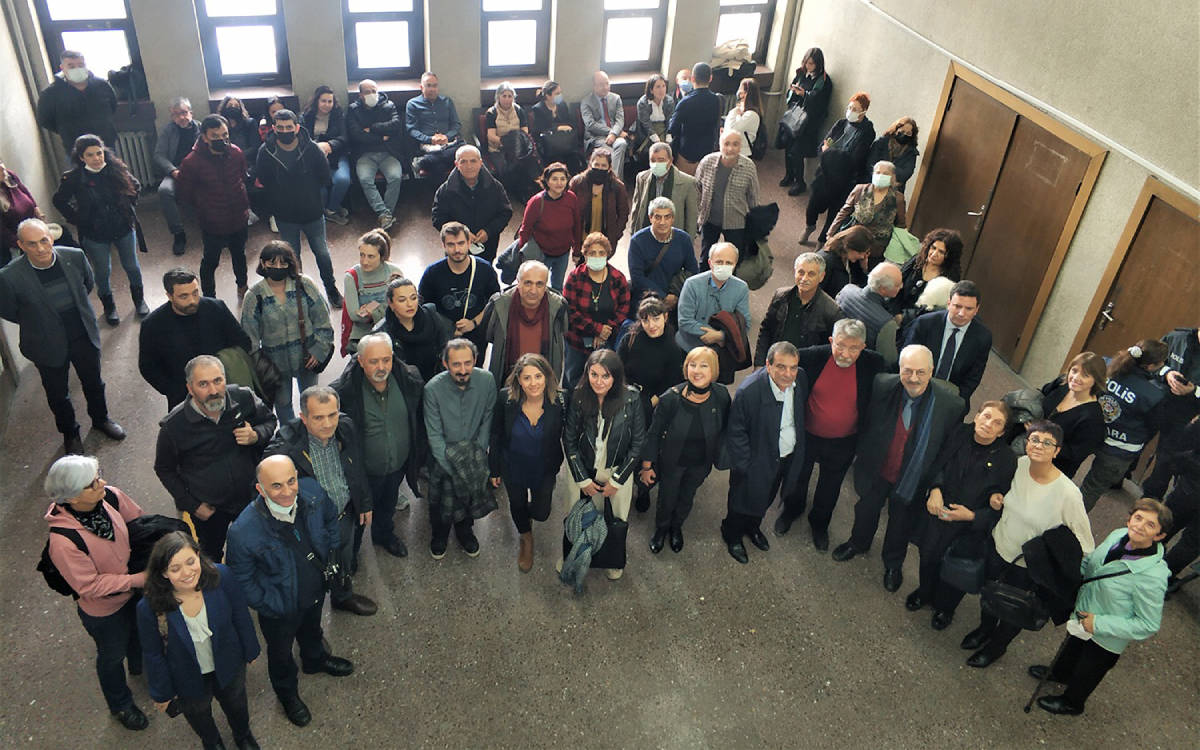 Selected examples: Öner and Türk group of cases
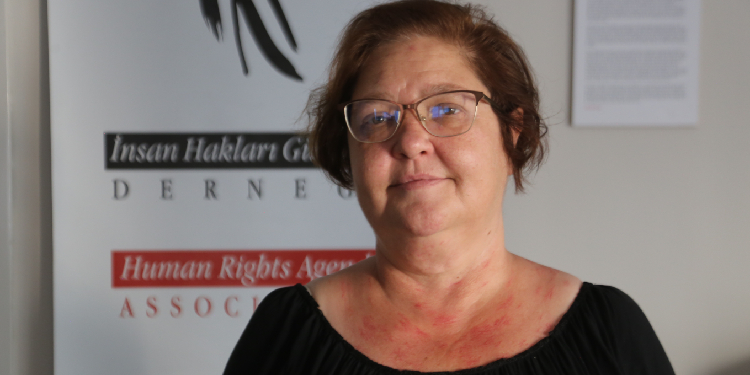 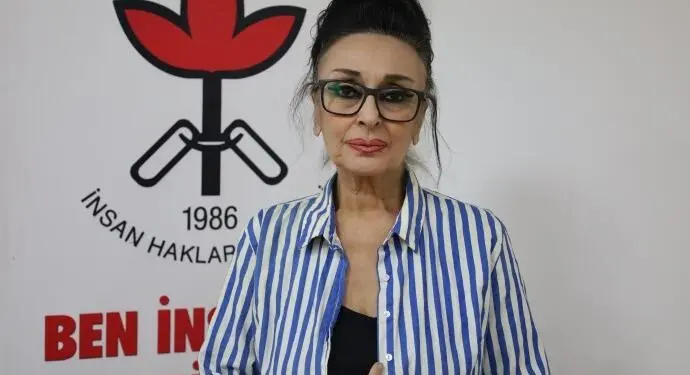 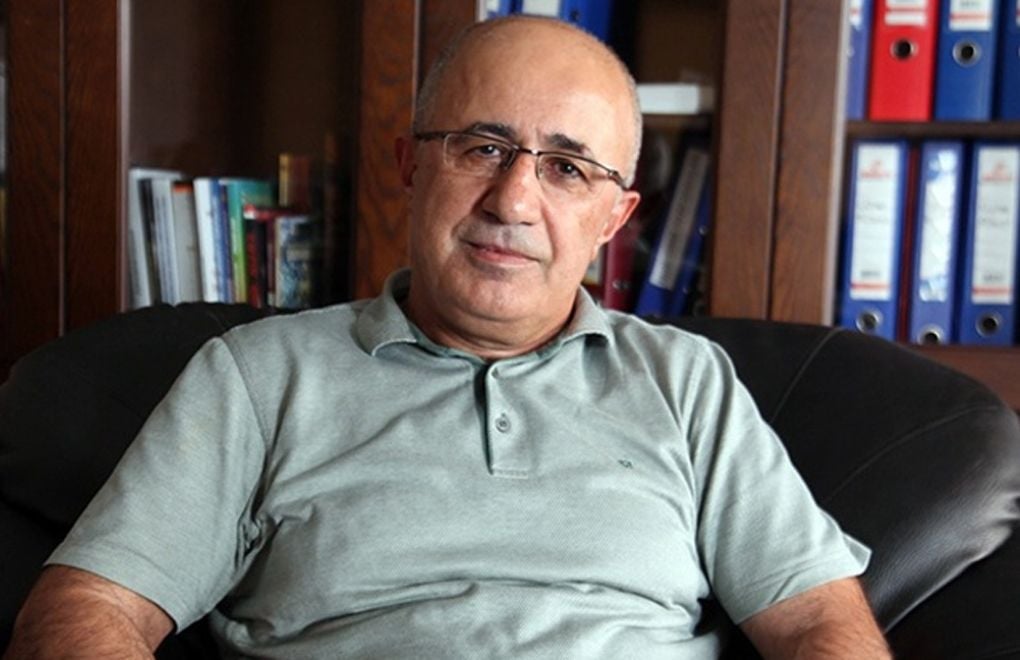 Selected examples: Işıkırık group
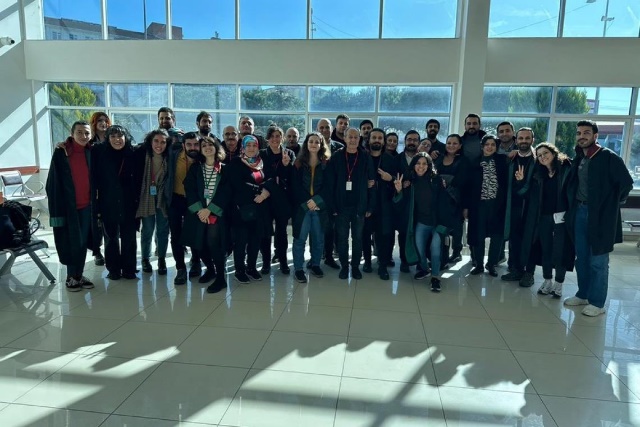 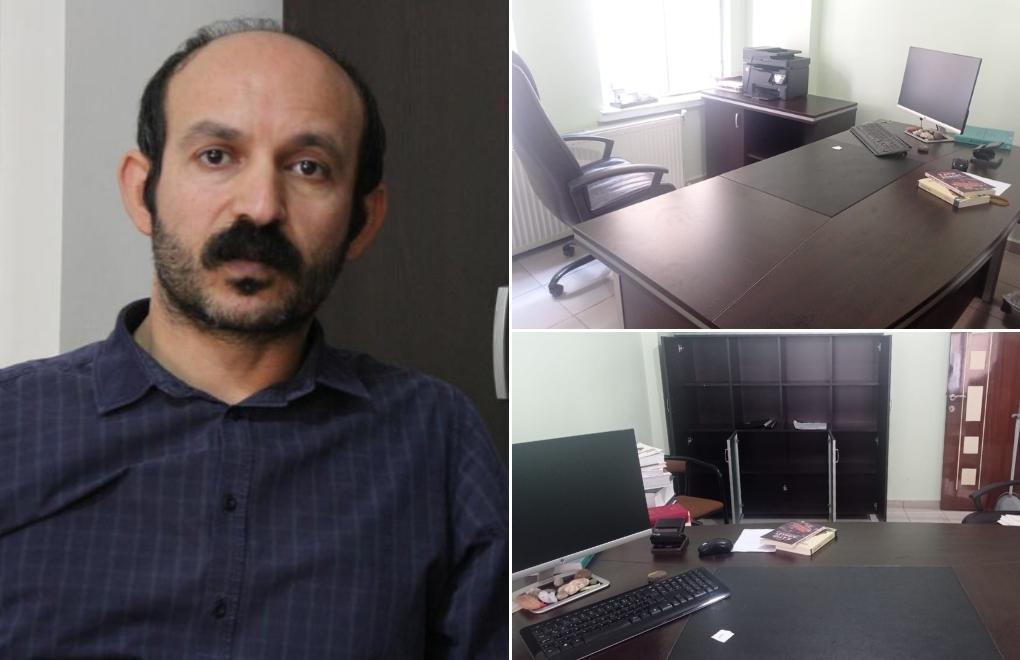 Selected examples:Altuğ Taner Akçam group
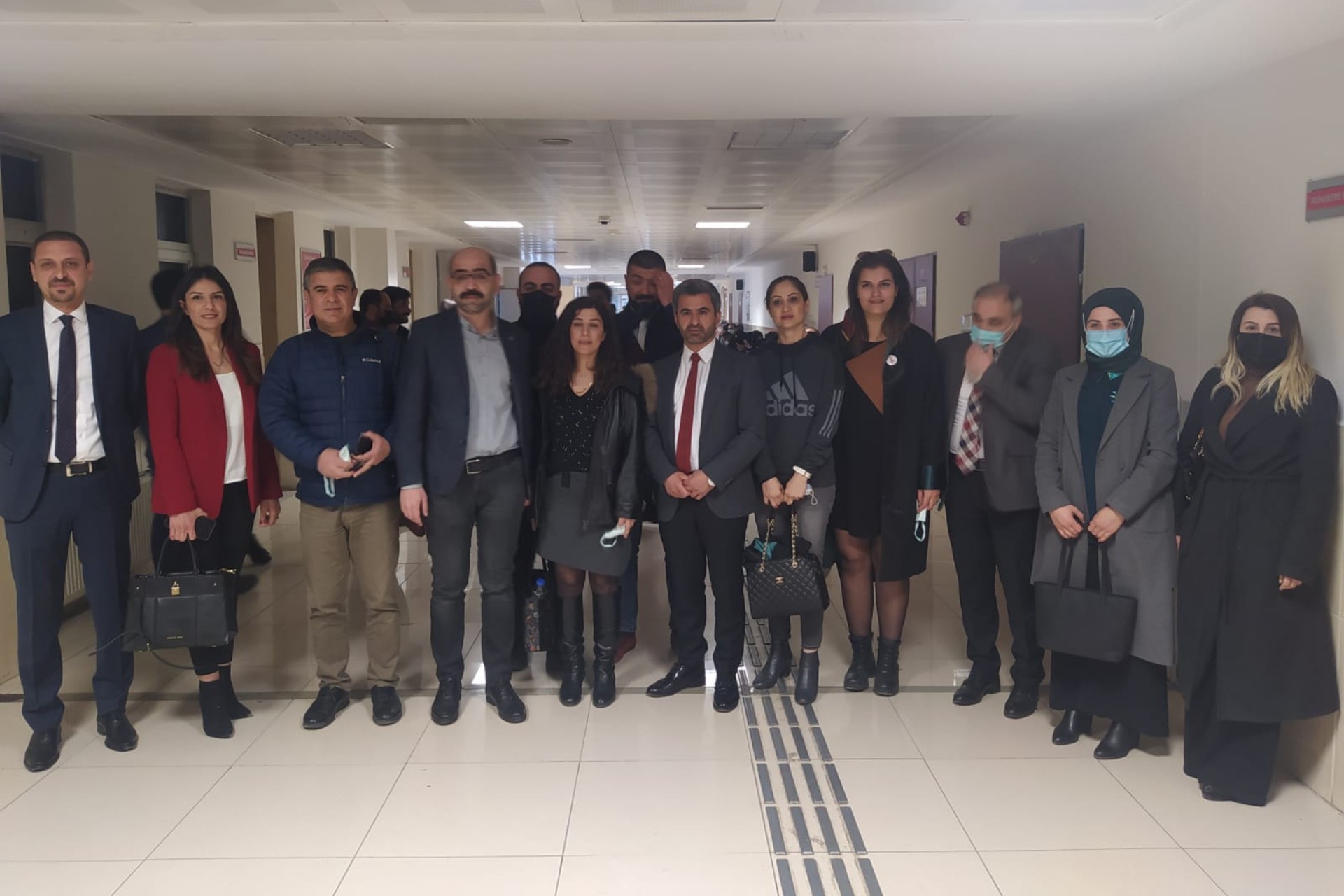 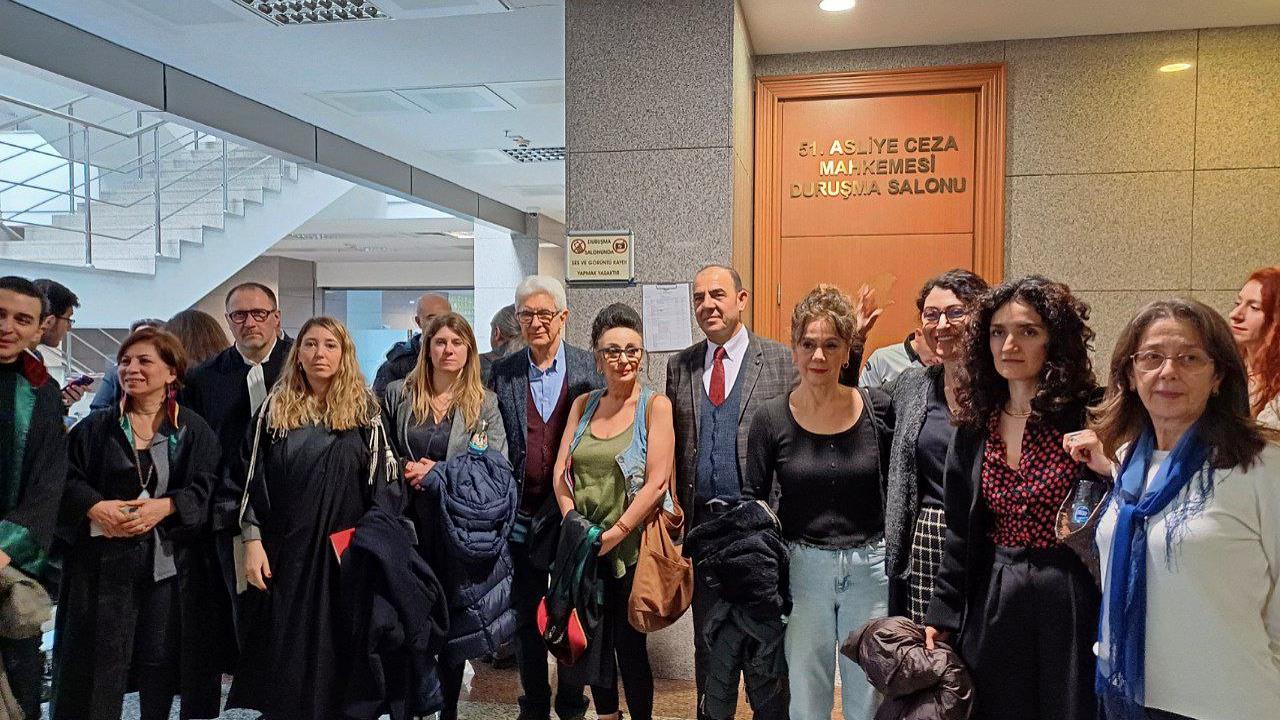 Recommendations to the Committee of Ministers
We respectfully recommend the Committee of Ministers to:
Continue to examine the execution of the judgments in these case groups regularly and under enhanced procedure;
Examine and address the increasing use of interchangeable criminal provisions
Instruct the Secretariat to draft an interim decision if no tangible progress is made or detailed statistics are not provided by the next review
-  Call on Turkey to:
Amend its definition of terrorism in the Anti-Terrorism Law in a way that is narrowly construed and compliant with Convention standards;
Repeal or substantially amend Articles 125, 215, 216, 314 of the Criminal Code, and Articles 6 and 7 of Anti-Terrorism Law, particularly by addressing their overbroad, vague, and unforeseeable wording;
Abolish Articles 220 § 6, 220 § 7, 299 and 301 of the Criminal Code which fail to fulfill the legality criteria, and closely monitor the legal proposals on Article 220 § 6 as the Committee of Ministers;
Submit detailed and separate statistical information covering last 5 years of the application of different Articles causing freedom of expression violations;
Take tangible steps to ensure that the Anti-Terrorism Law and the Criminal Code are not interpreted in a broad manner by the judiciary, that pre-trial detention decisions are not used as a punitive measure, and that Constitutional Court judgements are promptly implemented by all judicial and administrative bodies;
Stop targeting, harassing and intimidating journalists and HRDs by subjecting them to judicial and administrative measures.